Enhancing Comprehension for English Language Learners/Multilingual Language Learners
Welcome!
This is the third presentation in a series of 3 sponsored by the New York State Education Department Office of Bilingual Education and World Languages (OBEWL).
The goal is to support teachers in scaffolding English language arts instruction for English language learners/Multilingual language learners (ELLs/MLLs). 
This presentation focuses on enhancing comprehension during close reading. 
The other two presentations focus on:
#1 building background knowledge 
#2 vocabulary development
2
Welcome!
Examples of lessons that use these strategies can be found in the Scaffolding Instruction for English Language Learners: Resource Guides for English Language Arts and Mathematics
https://www.engageny.org/resource/scaffolding-instruction-english-language-learners-resource-guides-english-language-arts-and
3
Welcome!
Ideally, you will view this presentation as part of a school-based professional learning community (PLC).
This in an interactive presentation that includes several activities and partner talks. 
When you see the following image, pause the webinar and complete the activity or partner talk as a small group or with a partner.
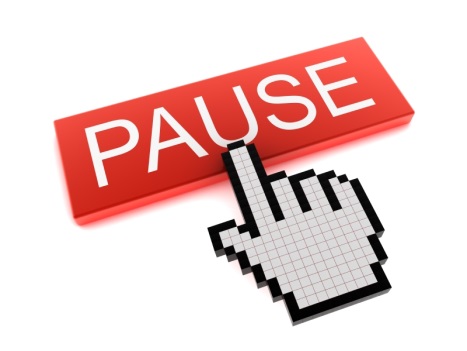 4
Partner Talk
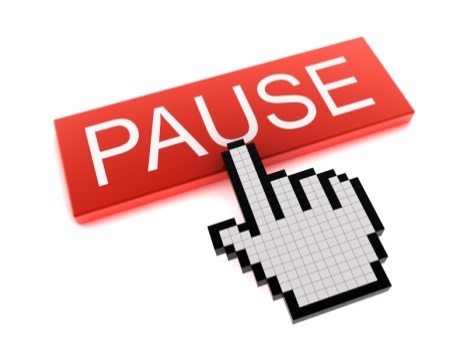 Familiarize yourself with other members of your group. 
Share with each other the following information:
What grade(s) do you teach?
Approximately how many ELLs/MLLs do you serve?
What are the English proficiency levels of the ELLs/MLLs that you provide services to?
5
[Speaker Notes: Please feel free to add your own questions to this slide based on the participants attending this PD.]
Overview of Presentation
Introduction to close reading for ELLs/MLLs
Exemplar lesson 
Asking guiding questions
Asking supplementary questions
Annotating the text for key ideas and details
Revisiting text for craft and structure or integration of knowledge and ideas
Scaffolding responses
6
Introduction to Enhancing Comprehension During Close Reading
7
Next Generation Learning StandardsText Complexity Expectations
English Language Learners (ELLs)/Multilingual Learners (MLLs) enter the school system at all grade levels, with a range of proficiency in English and varying degrees of literacy and academic competencies in their home or primary language. 

While building proficiency in English, ELLs/MLLs, in English as a New Language and Bilingual Education programs may demonstrate skills bilingually or transfer linguistic knowledge across languages. The eventual goal of English  Language Arts (ELA) standards is to support the lifelong practices of reading, writing, speaking and listening in English. 

ELLs/MLLs can receive home language supports and be provided opportunities to demonstrate skills in their home or primary languages to indicate mastery of the linguistic concepts and skills embedded in the ELA standards. Throughout the standards, the use of annotation marks this concept for ELLs/MLLs.
Source: http://www.nysed.gov/common/nysed/files/nys-next-generation-ela-standards.pdf
8
[Speaker Notes: Source: http://www.nysed.gov/common/nysed/files/nys-next-generation-ela-standards.pdf]
What the Research Says
Integrate oral and written English language instruction into content-area teaching (Baker et al., 2014, p. 6)
Strategically use instructional tools—such as short videos, visuals, and graphic organizers—to anchor instruction and help students make sense of content
Explicitly teach the content-specific academic vocabulary, as well as the general vocabulary that supports it, during content-area instruction
Provide daily opportunities for students to talk about content in pairs or small groups
Provide writing opportunities to extend student learning and understanding of content
9
Exemplar Lesson
The Value of Sports in People’s Lives
10
It’s Not Just a Game!
TEXT
Whether you run a race, bounce a basketball, or hurl a baseball home, you do it because it’s fun. Some scientists claim play is a natural instinct—just like sleep. That might explain why sports are likely to be as old as humanity. 

Some claim sports began as a form of survival. Prehistoric man ran, jumped, and climbed for his life. Hunters separated themselves by skill, and competition flourished. Wall paintings dating from 1850 BC that depict wrestling, dancing, and acrobatics were discovered in an Egyptian tomb at Bani Hasan. The ancient Greeks revolutionized sports by holding the world’s first Olympic games at Olympia in 776 BC. But it wasn’t until the early nineteenth century that sports as we know them came into play. (Pardon the pun!) Modern sports such as cricket, golf, and horse racing began in England and spread to the United States, Western Europe, and the rest of the world. These sports were the models for the games we play today, including baseball and football.

All organized sports, from swimming to ice hockey, are considered serious play. There are rules to obey, skills and positions to learn, and strategies to carry out. But Peter Smith, a psychology professor at Goldsmiths, University of London, and author of Understanding Children’s Worlds: Children and Play (Wiley, 2009), says, “Sport-like play is usually enjoyable, and done for its own sake.”
11
[Speaker Notes: Make sure participants have an opportunity to read the text.]
Text Complexity
Why Comprehension Can Be Challenging?
12
Text Complexity
Text Complexity Triad
Source: National Governors Association Center for Best Practices & Council of Chief State School Officers. (2010). Common Core State Standards for English language arts and literacy in history/social studies, science, and technical subjects. Washington, DC: Author.
13
Text Complexity
Quantitative Complexity
Quantitative evaluation of the text: Readability measures and other scores of text complexity.
Source: National Governors Association Center for Best Practices & Council of Chief State School Officers. (2010). Common Core State Standards for English language arts and literacy in history/social studies, science, and technical subjects. Washington, DC: Author.
14
[Speaker Notes: Cover this material quickly.]
Text Complexity
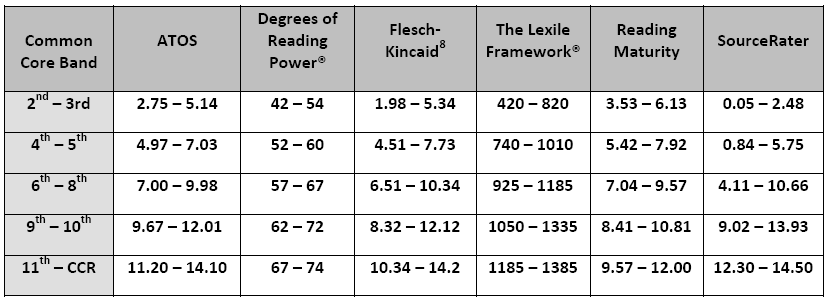 Source: http://www.corestandards.org/assets/E0813_Appendix_A_New_Research_on_Text_Complexity.pdf
15
[Speaker Notes: Of the six quantitative measures listed here, only three currently have text finders (i.e., databases or lists of books that have been rated): Lexile, ATOS, and the Questar Degree of Reading Power.

The ATOS formula is associated with the Accelerated Reader program developed by Renaissance Learning. ATOS uses word difficulty (estimated grade level), word length, sentence length, and text length (measured in words) as its factors. Like the Lexile Framework, ATOS puts students and texts on the same scale.
The Degrees of Reading Power was adapted from the Bormuth Readability Index, which was created by Professor John R. Bormuth of the University of Chicago to evaluate academic documents and school textbooks. It relies on character count and the average number of familiar words in the sample text. The Bormuth Readability Index uses the Dale-Chall word list to count familiar words in samples of text. It also uses sentence length and the amount of within-sentence punctuation.
The Flesch-Kincaid Grade Level test uses word length and sentence length as proxies for semantic and syntactic complexity, respectively (roughly, the complexity of the meaning and sentence structure). The assumption behind this type of formula is that longer words and longer sentences are more difficult to read than shorter ones; a text with many long words and/or sentences is thus rated by these formulas as harder to read than a text with many short words and/or sentences would be.
The Lexile Framework for Reading, developed by MetaMetrics, Inc., uses word frequency and sentence length to produce a single measure, called a Lexile, of a text’s complexity. The most important difference between the Lexile system and traditional readability formulas is that traditional formulas only assign a score to texts, whereas the Lexile Framework can place both readers and texts on the same scale.
Pearson’s Reading Maturity Metric (RMM) utilizes a metric for tracing the growth of the meanings of words and passages, referred to as Word Maturity (WM). WM is a computational model of the development of the meanings of individual words and paragraphs with increased exposure to text (Landauer, Kireyev, & Panaccione, 2011). It measures how knowledge of word and paragraph meanings evolve toward that of literate adults despite the spelled "word forms" remaining unchanged.
SourceRater is a complexity tool designed be ETS. Text complexity is calculated based on eight dimensions: syntactic complexity, vocabulary difficulty, level of abstractness, referential cohesion, connective cohesion, degree of academic orientation, degree of narrative orientation, and paragraph structure. 

Landauer, T. K., Kireyev, K., & Panaccione, C. (2011). Word Maturity: A New Metric for Word
Knowledge. Scientific Studies of Reading, 15(1), 92-108.]
Text Complexity
Lexile (http://lexile.com)
Lexile text measure: Text measure is based on the semantic and syntactic complexity of a text.
Lexile reader measure: Reader measure is determined using a test; measure indicates predicted ability to comprehend 75 percent of a text at this Lexile level.
Many reading assessments provide information about students’ lexile level.
El Sistema Lexile Para Leer: Matches Spanish readers and texts.
16
[Speaker Notes: Lexile has a book finder that locates text using the Lexile framework. It provides measures of quantitative difficulty for many narrative texts (but not as many informational texts).]
Text Complexity
Quantitative Complexity
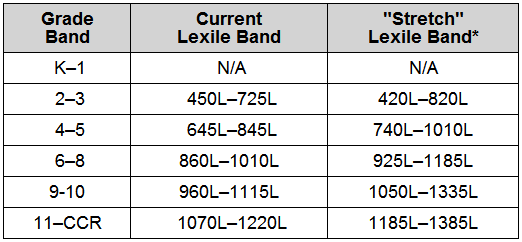 Source: https://lexile.com/using-lexile/lexile-measures-and-the-ccssi/text-complexity-grade-bands-and-lexile-ranges/
17
[Speaker Notes: Cover this material quickly.

https://lexile.com/using-lexile/lexile-measures-and-the-ccssi/text-complexity-grade-bands-and-lexile-ranges/

A student gets his or her Lexile reader measure from a reading test or program. For example, if a student receives an 880L on her end-of-grade reading test, she is an 880 Lexile reader. Higher Lexile measures represent a higher level of reading ability. A Lexile reader measure can range from below 200L for beginning readers to above 1600L for advanced readers. Readers who score at or below 0L receive a BR for Beginning Reader.

A book, article, or piece of text gets a Lexile text measure when it's analyzed by MetaMetrics. For example, the first "Harry Potter" book measures 880L, so it's called an 880 Lexile book. A Lexile text measure is based on two strong predictors of how difficult a text is to comprehend: word frequency and sentence length. The Lexile text measure is a good starting point in the book-selection process, with these other factors then being considered, such as its content, the age and interests of the reader, and the design of the actual book. 

The Common Core Standards advocate a "staircase" of increasing text complexity so that students can develop their reading skills and apply them to more difficult texts. At the lowest grade in each band, students focus on reading texts within that text complexity band. In the subsequent grade or grades within a band, students must "stretch" to read a certain proportion of texts from the next higher text complexity band. This pattern repeats itself throughout the grades so that students can both build on earlier literacy gains and challenge themselves with texts at a higher complexity level. Lexile measures and the Lexile ranges help to determine what text is appropriate for each grade band and what should be considered "stretch" text.]
Text Complexity
Lexile level for the text excerpt.
18
[Speaker Notes: Lexile level for the text excerpt.]
Text Complexity
Qualitative Complexity
Qualitative evaluation of the text: Levels of meaning or purpose, structure, language conventionality and clarity, and knowledge demands.
Source: National Governors Association Center for Best Practices & Council of Chief State School Officers. (2010). Common Core State Standards for English language arts and literacy in history/social studies, science, and technical subjects. Washington, DC: Author.
19
Text Complexity
Attributes That Make Text Challenging for All Students
Lexical level
Words with multiple levels of meaning
Nominalization (e.g., implementation, help)
Unfamiliar vocabulary
Use of archaic language
Sentence level
Figurative language 
Significant use of nonstandard dialect
Fisher, D., Frey, N., & Lapp, D. (2012). Text complexity: Raising rigor in reading. Newark, DE: International Reading Association.
20
[Speaker Notes: Words with multiple levels of meaning: In English, most a great number of frequently encountered words have multiple meanings.
Some multiple meaning words are polysemes  these words are related in meaning
bank and bank, “place to keep money” and “rely on”
mole and mole, “burrowing animal” and “spy”
wood and wood, “piece of a tree” and “area with many trees”
other multiple meaning words are homonyms  these words are not related in meaning
bank and bank, “place to keep money” and “land adjacent to a river”
fluke and fluke, “a fish” and “a stroke of luck”

Nominalization: Use of a verb, adjective, or adverb as a noun. Note that in some cases, suffixes are used to indicate nominalization (e.g., implement  implementation), and in other cases there is no added morphology (e.g., help).

Unfamiliar vocabulary: If many of the words are unfamiliar to the reader, it will make it difficult to understand the text.

Archaic language: Words and phrases that were once used, but that are now less common (e.g., fain  happy or pleased; weed  garment used in mourning; sooth  truth, reality)

Figurative language: Includes irony, idioms, metaphor, and other literary devices.
irony: contrast between reality and appearance (e.g., “It is forbidden to kill; therefore all murderers are punished unless they kill in large numbers and to the sound of trumpets.” –Voltaire)
idioms: a combination of words with a different meaning than each individual word (e.g., kick the bucket, hit the hay)
metaphor: a figure of speech that describes a subject by comparing it to an otherwise unrelated object (e.g., life is a journey)

Nonstandard dialect: Books written in vernaculars or variations of standard English are authentic but may be challenging to people unfamiliar with the vernacular or variation (e.g., Yorkshire English).


Need to make the point that there is overlap across the levels, as examples:
Figurative language related to a person, place, thing, idea, or theme extends across sentences.
There can be multiple levels of meaning and distortions of organization in time within a sentence.]
Text Complexity
Attributes That Make Text Challenging for All Students (continued)
Discourse level
Text with multiple levels of meaning
Distortions in organization of text (e.g., time sequences)
Specialized content knowledge required 
Limited use of text features and graphics
Fisher, D., Frey, N., & Lapp, D. (2012). Text complexity: Raising rigor in reading. Newark, DE: International Reading Association.
21
[Speaker Notes: Text with multiple levels of meaning: Some texts can be taken at face values, whereas others are more like onions with multiple layers of meaning (e.g., Animal Farm)

Distortions in organization of text: Text organized in chronological order is less complex than text using other organizational patterns (e.g., flashbacks or foreshadowing). Texts in which the passages have a different voice or point of view are also harder to understand. It may also be challenging when there is more than one tense or time frame in a sentence (e.g., The founding fathers of the U.S. asserted that all men are created equal.)

Specialized or technical knowledge required: Presumes specialized or technical background (e.g., knowledge of the Civil War, knowledge of Britain’s involvement in India).

Limited use of text features and graphics: Headings and subheadings that guide readers through information; signal words that convey text structures (e.g., first, second, third); signal words for cause and effect (e.g., because, since, or as a result); margin notes and graphic organizers (e.g., Venn diagrams); structured overviews; visuals and pictures.


Need to make the point that there is overlap across the levels, as examples:
Figurative language related to a person, place, thing, idea, or theme extends across sentences.
There can be multiple levels of meaning and distortions of organization in time within a sentence.]
Text Complexity
Additional Attributes That Make Text Challenging for ELLs
Lexical level
Greater number of unfamiliar words and phrases
Connectives
22
[Speaker Notes: Greater number of unfamiliar words and phrase: ELLs/MLLs tend to have much smaller English vocabularies than their English-proficient peers, so they are more likely to encounter words and phrases in the text that they don’t understand. They are also less likely to know all the meanings of English phrases such meanings associated with phrasal verbs (e.g. take on, take over, take in, take off).

Connectives: Connectives are especially difficult to define for ELLs/MLLs. Connectives link ideas or thoughts. They include coordinating conjunctions (e.g., for, and, nor, but, or, yet) and conjunctive adverbs (e.g., also, anyhow, besides, consequently, furthermore, however, instead, meanwhile). Note about conjunctive adverbs: adverbs modify verbs or verb phrases; conjunctive adverbs link verb phrases.]
Qualitative Complexity for ELLs/MLLs
Greater number of unfamiliar words and phrases
Connectives
23
Text Complexity
Additional Attributes That Make Text Challenging for ELLs/MLLs (continued)
Sentence level
Complex syntax
Discourse level
Reference chains
anaphora (e.g., he, she, that, which) 
concepts connected with each other that are not named or are named differently
Example: Wall paintings1 dating from 1850 BC that1 depict wrestling, dancing, and acrobatics were discovered in an Egyptian tomb at Bani Hasan.
24
[Speaker Notes: Complex Syntax: Related to connectives. Complex syntax includes compound sentences that have two or more independent clauses, or complex sentences that have an independent clause and one or more dependent clauses.

Reference chains: A reference chain tracks a single character, idea, or concept throughout the text. Usually the first “link” introduces the character or idea by name and may give other details. Subsequent links may give less information, as in the case of pronouns. However, subsequent links may also refer to the original link or concept by a different name and provide additional details.]
Qualitative Complexity for ELLs/MLLs
Complex syntax
Reference chains
25
Text Complexity
Complexity – Reader and Task
Matching reader to text and task: Reader variables (such as motivation, knowledge, and experiences) and task variables (such as purpose and the complexity generated by the task and questions posed).
Source: National Governors Association Center for Best Practices & Council of Chief State School Officers. (2010). Common Core State Standards for English language arts and literacy in history/social studies, science, and technical subjects. Washington, DC: Author.
26
Text Complexity
Reader Variables
Motivation: Motivate students by finding text that will interest them and by allowing them to choose text for independent reading that is at their zone of proximal development. 
Knowledge and experience: Enhance students’ ability to comprehend the text by strategically providing background information.
Task Variables
Some tasks require higher levels of English language proficiency. For challenging texts, make the tasks commensurate with students’ current proficiency levels.
27
[Speaker Notes: Reader variables: subtextual elements include the cultural, social, and historical assumptions made by the author
Task variables: From Sue Pimental: Some tasks are tougher (more cognitively complex) than others. So if you have a really challenging text, think through what you are going to ask kids to do with it. They may be able to do easier tasks, e.g., answer text-dependent questions that are localized in a text rather than questions or performances that require a student make inferences from and use the whole of the text.]
Text Complexity
Task Variables
Complete standards-aligned tasks for less text, or complete fewer tasks.
28
Text Complexity
Task Variables
Provide support to help ELLs/MLLs complete grade-level tasks.
29
Text Complexity: Recap
Quantitative
Word length, frequency, and difficulty
Sentence length and complexity
Text length
Text cohesion
Paragraph structure
Qualitative
Lexical level: multiple meaning words, nominalization, archaic and unfamiliar vocabulary
Sentence level: figurative language, nonstandard dialects
Discourse level: multiple-meaning text, organizational distortions, specialized knowledge, limited use of text features, rhetorical mode versus purpose
ELLs/MLLs: unfamiliar vocabulary, connectives, complex syntax, reference chains
Reader and Task Considerations
Motivation
Knowledge
Experience
30
Partner Talk
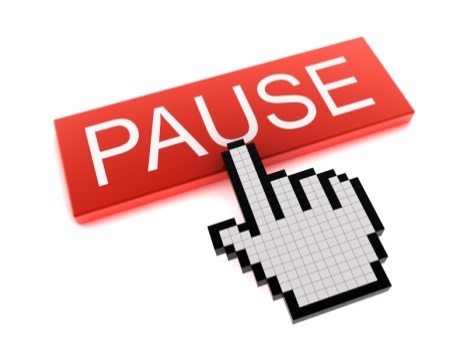 Which aspects of text complexity surprise you (if any)?
How might you help ELLs/MLLs overcome the challenges associated with text complexity?
31
Multiple Readings
Engage Students in Multiple Readings
32
Present Text in Smaller Sections
To help ELLs/MLLs engage deeply with text, present it in small, coherent sections.
Divide the text into sections that have conceptual coherence (e.g., by events, ideas, descriptions).
The number of sections per lesson will depend on the level of difficulty of the text for a particular group of students.
The text can be further divided into sub-sections for a given lesson.
33
Engage Students in Multiple Readings
34
[Speaker Notes: ELLs/MLLs' listening comprehension is often better than their reading comprehension, so reading aloud to them is a best practice in many lessons.]
Partner Talk
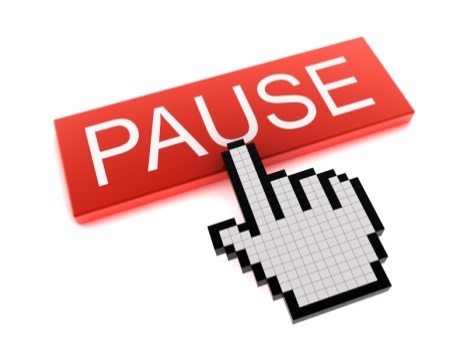 Do you currently present text in smaller sections? If yes, describe how you decide where to divide the text. If no, describe how you might decide this.
What do you think the benefits might be of engaging students in multiple readings?
35
Reading for Key Ideas and Details
36
Reading for Key Ideas and Details
37
Anchor Standards
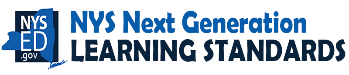 Key Ideas and Details 
Read closely to determine what the text says explicitly/implicitly and  make logical inferences from it; cite specific textual evidence when writing or speaking to support conclusions drawn from the text.
Determine central ideas or themes of a text and analyze their development; summarize the key supporting details and ideas.
Analyze how and why individuals, events, or ideas develop and interact over the course of a text.
38
Anchor Standards
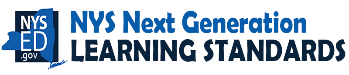 Vocabulary Acquisition and Use 
Determine or clarify the meaning of unknown and multiple-meaning words and phrases by using context clues, analyzing meaningful word parts, and consulting general and specialized reference materials, as appropriate.  
Comprehension and Collaboration
Prepare for and participate effectively in a range of conversations and collaborations with diverse partners, express ideas clearly and persuasively, and build on those of others. 
Presentation of Knowledge and Ideas
Present information, findings, and supporting evidence such that listeners can follow the line of reasoning. Ensure that the organization, development, and style are appropriate to task, purpose, and audience.
39
[Speaker Notes: Note that]
Reading for Key Ideas and Details
Ask Standards-Aligned Guiding Questions
40
ACTIVITY 1: Guiding Questions
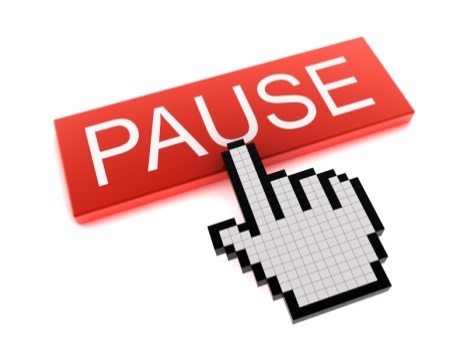 Open your handout and go to Activity 1 on page 2.
Work with your partner to write a standards-aligned guiding question.
Be sure your question aligns with the “key ideas and details” question stems (see the grade-level question stems handout for assistance).
41
EXAMPLE: Guiding Questions
Ask Standards-Aligned Guiding Questions
42
Reading for Key Ideas and Details
Ask Standards-Aligned Supplementary Questions
ELLs/MLLs may need additional, supplementary questions to help them comprehend the text.
Some supplementary questions are used to help students answer guiding questions. These are sequenced.
Supplementary questions can inquire about word meanings as well as larger sections of text.
Make it easier for ELLs/MLLs to answer supplementary questions by
Defining key words prior to asking the question
Restating phrases or sentences that will help ELLs/MLLs answer the question
Note that supplementary questions are text dependent!
43
[Speaker Notes: Supplementary questions are asked during the first reading to ensure students know what they are reading. You can reduce the level of scaffolding to align with proficiency levels (e.g., fewer words in the frame or no frame at all).]
Reading for Key Ideas and Details
Ask Standards-Aligned Supplementary Questions
Guiding question: Name an interesting idea you learned about sports from the text.
44
[Speaker Notes: Make point here that supplementary questions help students unpack the guiding questions but also just give them access to the text--there are more detail oriented questions.]
ACTIVITY 2: Supplementary Questions
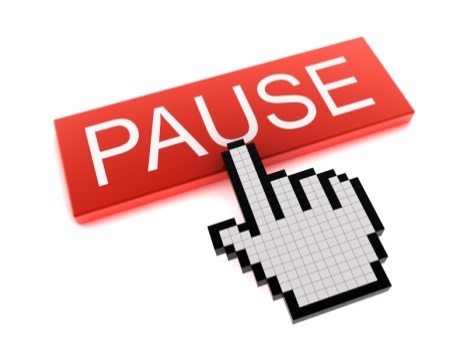 Open your handout and go to Activity 2 on page 3.
Work with a partner to create text-dependent supplementary questions for the guiding question you created in Activity 1.
Ensure that the questions are
Aligned to a reading standard
Text dependent
Sequenced to support understanding
Consider incorporating strategies to make it easier for ELLs/MLLs to answer your questions.
Share questions and comments with the group.
45
EXAMPLE: Supplementary Questions
46
Annotating the Text for Key Ideas and Details
47
Annotating the Text for Key Ideas and Details
Engage Students in Multiple Readings
48
Annotating the Text for Key Ideas and Details
Ask students to annotate the text after they have already participated in reading the text for key ideas and details.
Students annotate the text to: 
Identify vocabulary they don’t know
Identify portions of the text they don’t understand
Develop questions related to portions of the text they don’t understand
49
Annotating the Text for Key Ideas and Details
50
Revisiting the Text for Craft and Structure and Integration of Knowledge and Ideas
51
Revisiting Text for Craft and Structure or Integration of Knowledge and Ideas
Engage Students in Multiple Readings
52
Revisiting the Text for Craft and Structure
Anchor Standards
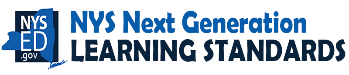 Standard 4: Interpret words and phrases as they are used in a text, including determining technical, connotative, and figurative meanings, and analyze how specific word choices shape meaning or tone.

Standard 5: Analyze the structure of texts, including how specific sentences, paragraphs, and larger portions of the text (e.g., a section, chapter, scene, or stanza) relate to each other and the whole.

Standard 6: Assess how point of view or purpose shapes the content and style of a text, drawing on a wide range of global and diverse texts.
53
Revisiting the Text for Integration of Knowledge and Ideas
Anchor Standards
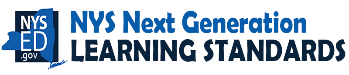 Standard 7: Integrate and evaluate content presented in diverse media and formats.

Standard 8: Delineate and evaluate the argument and specific claims in a text, including the validity of the reasoning as well as the relevance and sufficiency of the evidence.

Standard 9: Analyze and evaluate texts using knowledge of Literary forms, elements, and devices through a variety of lenses and perspectives.
54
Revisiting the Text for Craft and Structure and Integration of Knowledge and Ideas
Once students comprehend the text, revisit it to help students master Craft and Structure
Ask standards-aligned questions related to these standards. 
Match tasks to readers.
Model the skills required by the standards.
For Integration of Knowledge and Ideas standards:
As needed, introduce other formats and media.
Ask standards-aligned questions related to these standards.
55
Revisiting the Text for Craft and Structure
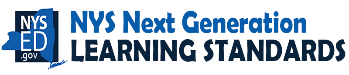 Standards
56
Revisiting the Text for Integration of Knowledge and Ideas
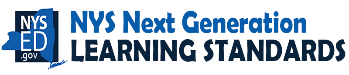 Standards
57
Partner Talk
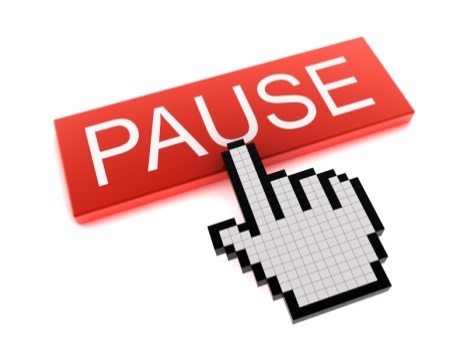 What additional skills do students need to answer these questions:
What was the author’s purpose for writing “It’s Not Just a Game”? How do you know?
The author claims that sports are as old as humanity. What evidence does the author provide to support this claim?
58
Revisiting the Text for Craft and Structure and Integration of Knowledge and Ideas
Prepare students to answer these questions by teaching them the skills required by the language standards.
59
Scaffolding Responses
60
Scaffolding Responses
ELLs/MLLs may need support to help them understand the task demands of certain question types.
ELLs/MLLs with lower levels of proficiency may also need sentence starters, sentence frames, or word banks to help them answer all questions.
Omitted words in sentence frames are words that carry the most meaning in the sentence.
The level of scaffolding can and should be adjusted depending on ELLs’/MLLs’ level of English proficiency.
Entering and Emerging levels of proficiency: Sentence frames and word banks
Transitioning level proficiency: Sentence starters
Expanding and Commanding levels of proficiency: Word/phrase banks
61
Scaffolding Responses
Entering and Emerging
Why do we play sports?
We play sports because they are _____.
What does “revolutionize” mean? 
“Revolutionize” means to _______ something in a big way.
How did the Greeks “revolutionize” sports?
The Greeks held the world’s first _______ _____.
“Come into play” means start. When did modern sports come into play?
Modern sports came into play in the _________ ______.
fun
change
Olympic games
nineteenth century
62
Scaffolding Responses
Transitioning
Why do we play sports?
We play sports because ________________________.
What does “revolutionize” mean? 
“Revolutionize” means to _______________ in a big way.
How did the Greeks “revolutionize” sports?
The Greeks held _______________________________.
“Come into play” means start. When did modern sports come into play?
Modern sports came into play ______________________.
63
Scaffolding Responses
Expanding and Commanding
Why do we play sports?
_______________________________________________________.
What does “revolutionize” mean? 
_______________________________________________________.
How did the Greeks “revolutionize” sports?
_______________________________________________________.
“Come into play” means start. When did modern sports come into play?
_______________________________________________________.
64
ACTIVITY 3: Scaffolding Responses
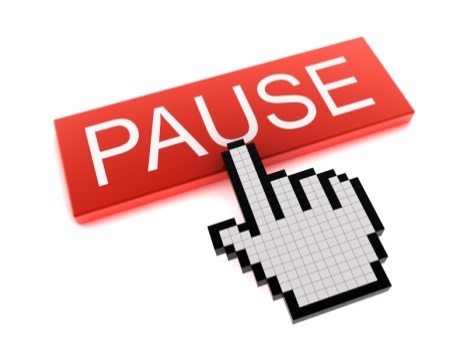 Open your handout and go to Activity 3 on page 4.
Work with your partner to create Entering/Emerging levels of scaffolding (i.e., sentence frames and a word bank) for each of your supplementary questions from Activity 2.
Discuss with your group how you would modify the scaffolding for transitioning and Expanding/Commanding levels of proficiency in ELLs/MLLs.
65
EXAMPLE: Scaffolding Responses
The author says that sports are “as old as humanity.” What does “as old as humanity” mean?
“as old as humanity” means as long as _______ have ______.
Why may sports be “as old as humanity”?
Sports may be “as old as humanity” because play may be a ______ _______.
What evidence is there that sports began as a form of survival?
Prehistoric man ____, _______, and _______ for his life.
humans
existed
natural
instinct
ran
jumped
climbed
66
Providing Wide Reading Opportunities
Reading at Home and Beyond
67
Wide Reading Opportunities
English Reading Opportunities 
Determine the reading level of your students. Usually district assessments provide this information along with students’ reading scores. 
Give ELLs/MLLs access to texts that are closer to their zone of proximal development (i.e., comprehensible but challenging).
However, use grade-level standards.
Home Language Reading Opportunities
Make home-language literature available to ELLs/MLLs who are literate in their home language.
Make home-language videos and audio tapes available to all ELLs/MLLs to the extent practicable.
68
Wide Reading Opportunities
Resources Related to Leveled Texts
Lexile Find-A-Book https://fab.lexile.com/ 
Lexile text analyzer https://lexile.com/analyzer/
Accelerated Reader BookFinder http://www.arbookfind.com/ 
Questar Analyzer  https://textcomplexity.questarai.com/getdrp/
Common Core State Standards Appendix B: Text Exemplars and Sample Performance Tasks (http://www.corestandards.org/assets/Appendix_B.pdf)
69
[Speaker Notes: Note that these resources help locate titles but don’t provide texts.]
Wide Reading Opportunities
Resources for Finding Leveled Texts
Newsela.com
Provides real-world news for students at 5 different Lexile levels.
Free for students; teacher can subscribe to Newsela Pro, which includes additional resources.
Readworks.org
Provides research-based units (K, 2–6), lessons, and authentic, leveled non-fiction and literary passages directly to educators online.
70
[Speaker Notes: Note that Newsela and Readworks actually provide text at a variety of levels.]
Partner Talk
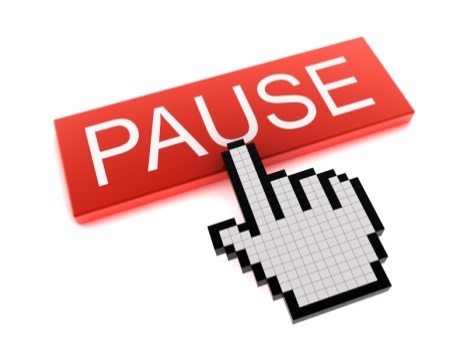 What are your key takeaways regarding the following: 
Asking guiding and supplementary questions?
Annotating the text for key ideas and details?
Revisiting the text for craft and structure or integration of knowledge and ideas?
Scaffolding responses?
What questions do you still have?
How do you plan to get these questions answered?
71
References
Baker, S., Lesaux, N. Jayanthi, M., Dimino, J. Proctor, C. P., Morris, & J. Newman-Gonchar, R. (2014). Teaching academic content and literacy to English learners in elementary and middle school (NCEE 2014-4012). Washington, DC: U.S. Department of Education, Institute for Education Sciences, National Center for Education Evaluation and Regional Assistance. 
	URL: http://ies.ed.gov/ncee/wwc/PracticeGuide.aspx?sid=19 retrieved 8-24-15
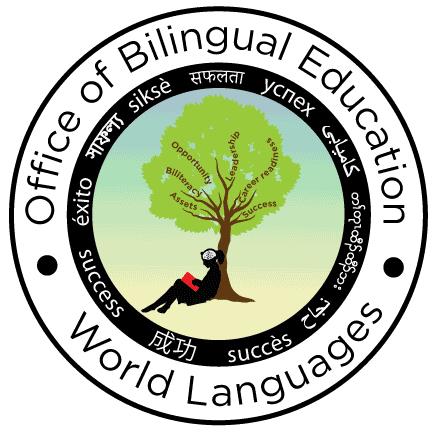 http://www.nysed.gov/program-offices/office-bilingual-education-and-world-languages-obewl
73